Graph
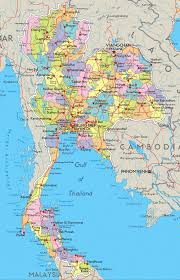 กราฟ (Graph) คือ ชุดของข้อมูลที่มีการจัดเก็บข้อมูลแบบไม่ใช่เชิงเส้น ข้อมูลจะมีความสัมพันธ์กันแบบเชื่อมโยง (Network) โดยแทนหน่วยข้อมูลด้วยโหนด (Node/Vertex) และเชื่อมโยงโหนดด้วยเอดจ์ (Edge) 
หากเอดจ์มีทิศทางจะเรียกว่าอาร์ค (Arcs)
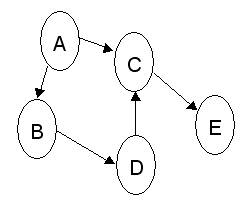 Rewrite by Burin Rujjanapan 
Updated: 591022
Term
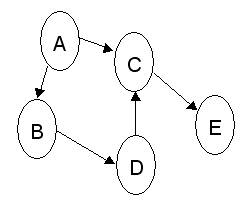 p.270  p.266 http://agritech.pcru.ac.th/new/page/e-learningdata/7Graphs.php
http://www.goldmetalcenter.com/distancchart.html
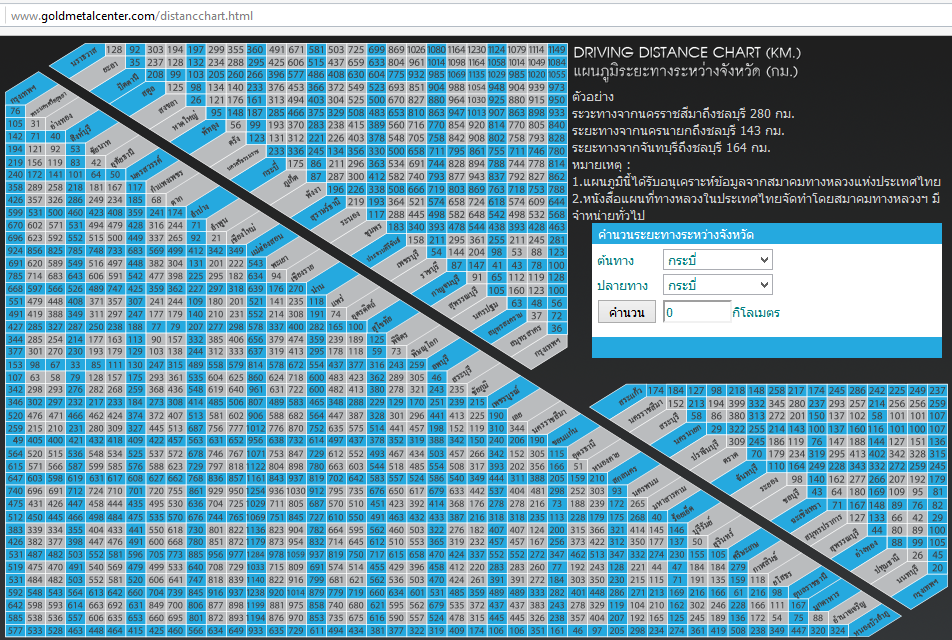 Page Rank
B
A
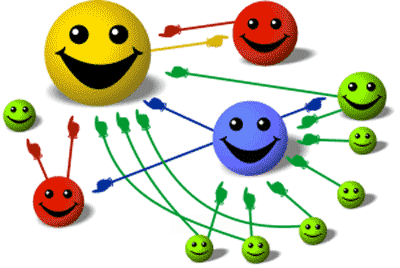 3
5
C
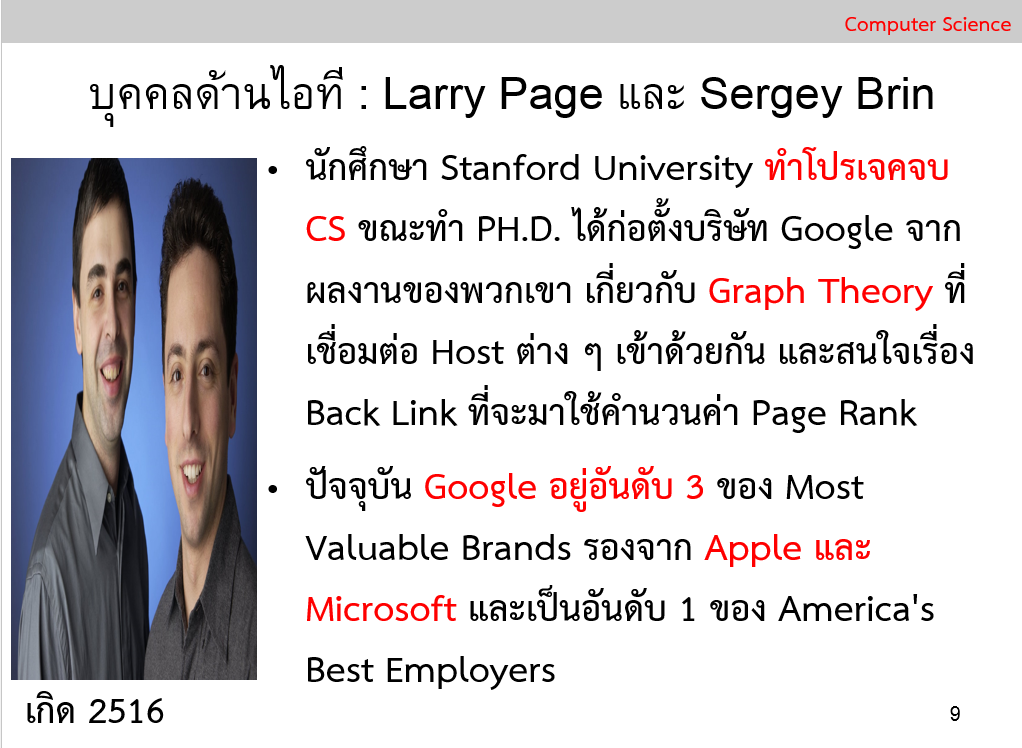 D
2
E
1
4
1
F
G
1
3
H
1
I
1
1
J
K
มนุษย์สมัยนี้ก็สนใจเรื่องการถูกชี้ เช่นเดียวกับมนุษย์ในอดีต
ใครถูกชี้มาก ก็จะมีแต้มมาก 
ใครถูกชี้น้อย ก็จะมีแต้มน้อย
ใครถูกคนมีแต้มมากชี้ ก็จะมีแต้มมาก
ใครถูกคนมีแต้มน้อยชี้ ก็จะมีแต้มน้อย
ดังโบราณว่า คบคนพาล พาลพาไปหาผิด คบบัณฑิต บัณฑิตพาไปหาผล
http://www.thaiall.com/me/profile2559.ppt      http://www.thaiall.com/article/promote.htm
Adjacency Matrix : Node to Node
เมตริกซ์ประชิด
4
A
B
1
C
9
5
D
[11] วิษณุ ช้างเนียม, "คู่มือเรียนโครงสร้างข้อมูล และอัลกอริทึม", บริษัทไอดีซี พรีเมียร์, 2556. P.258
Adjacency Matrix : Direction of Node
4
A
4
3
6
เมตริกซ์ประชิด
B
1
1
9
3
C
2
D
[11] วิษณุ ช้างเนียม, "คู่มือเรียนโครงสร้างข้อมูล และอัลกอริทึม", บริษัทไอดีซี พรีเมียร์, 2556. P.258
Graph and Adjacency Matrix : Page Rank
A
4
3
B
1
C
2
D
Page Rank
B
A
3
5
C
D
2
E
1
4
1
F
G
1
3
H
1
I
1
1
J
K
?